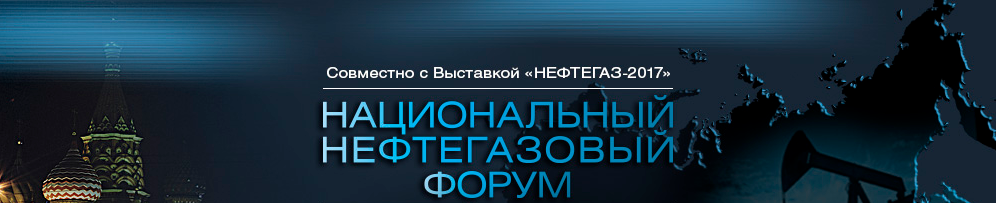 Решения по визуализации от Samsung (корпоративный и промышленный сегмент) 2017
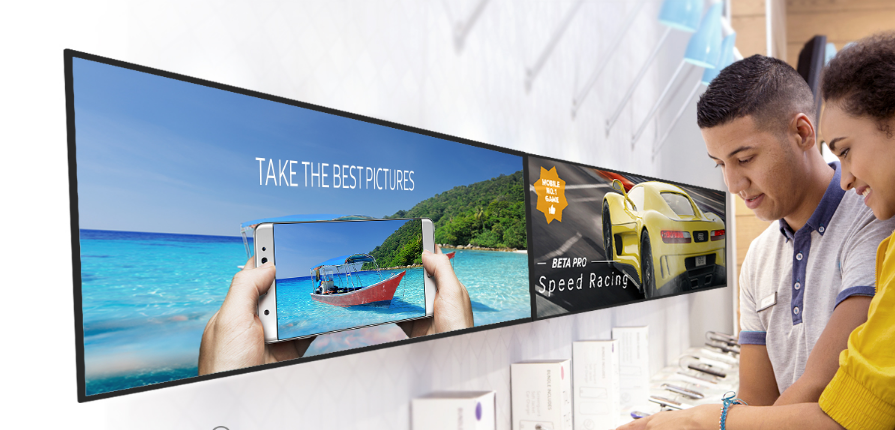 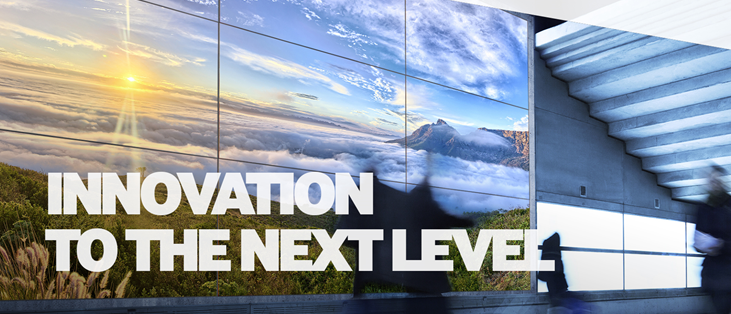 Корпоративный продукт – общая информация
Проф.решение ≠ бытовой ТВ

100% корпоративное решение

Индивидуальная проработкакаждого отдельного проекта

Часть сложного интеграционного IT-решения

Более 6 лет на рынке

Корпоративная гарантия и постпродажный сервис
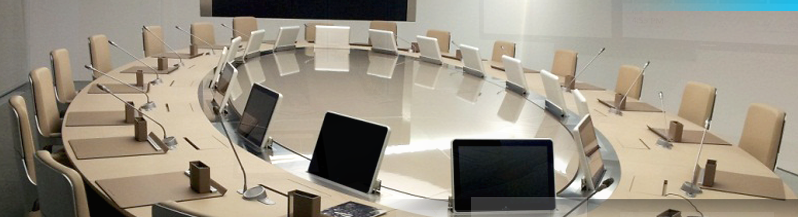 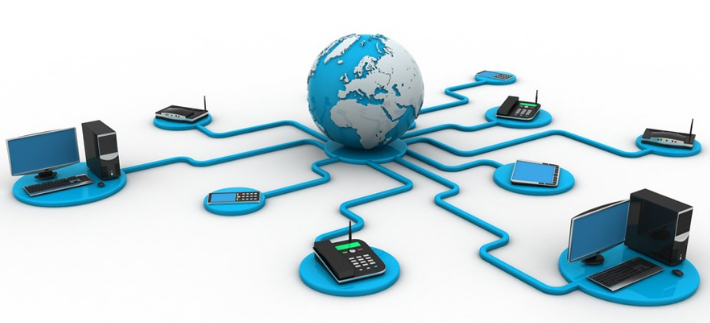 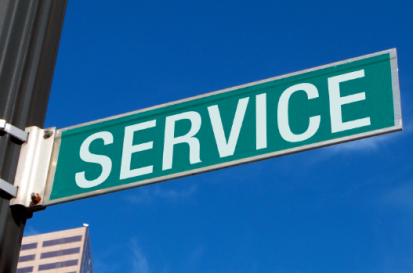 Samsung B2B (2008-2017 гг.)
Отдел 10 человек (КАМ, Pre-Sale, Post-Sale)
1 КАМ
2017
2008
Доля Samsung VD > 50% (данные IT Research)

Корпоративная команда по развитию VD в России

Корпоративное обучение по продукту

Профессиональная Pre-sale поддержка

Активное присутствие в регионах

Собственное Программное Обеспечение

Производство РФ (80% линейки проф.решений)

Минимальный срок поставки (1-6 недель)
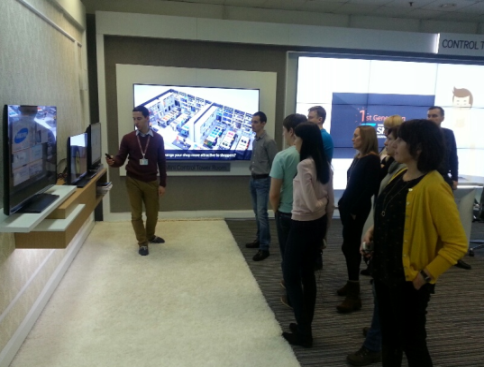 Канал поставки
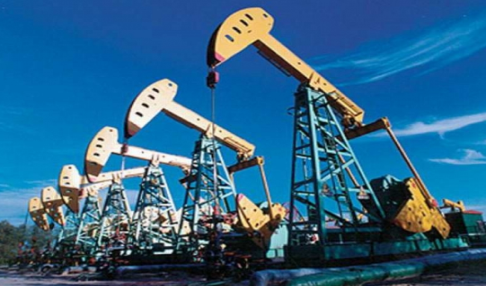 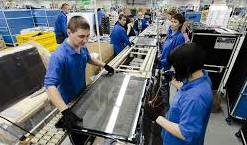 ProAV/IT-компании
ВЕНДОР (Samsung)
Системный интегратор
Конечный пользователь
Производство
Поставка 
Гарантия / сервис
Постановка задачи
Закупка
Использование 100% ресурса проф. продукта для бизнес-целей
Создание комплексного решения
Финальное общее КП
Логистика
Монтаж и пуско-наладка
Различные дополнительные сервисы
Сферы применения и типы продуктов
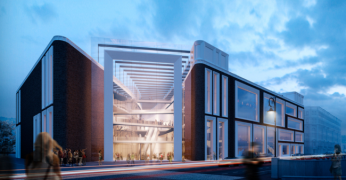 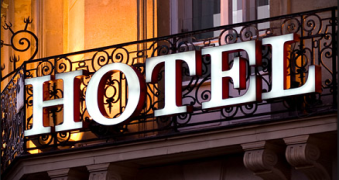 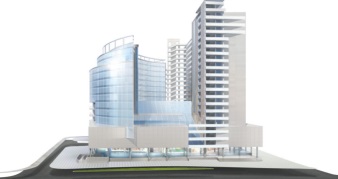 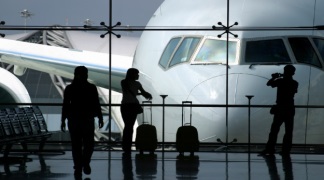 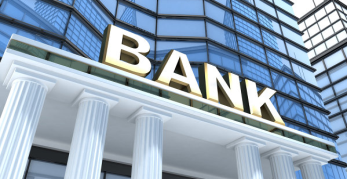 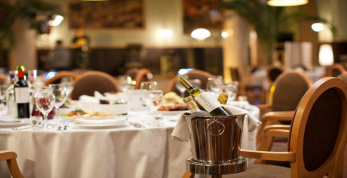 Бизнес-центр
Ресторан
Торговый центр
Гостиница
Банк
Транспорт
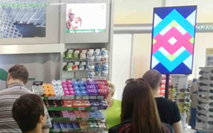 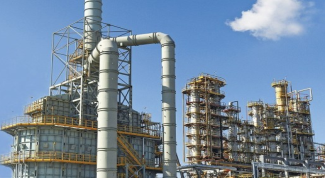 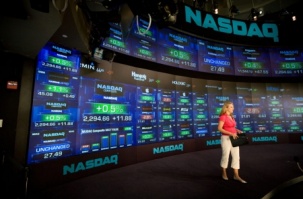 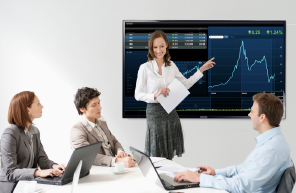 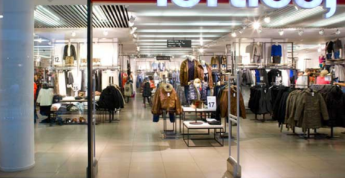 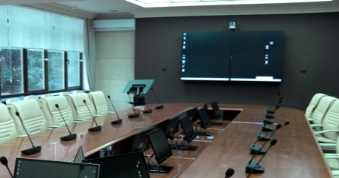 Ритейл
Корпоративный сегмент
АЗС
Телестудия
Образование
НЕФТЕГАЗ
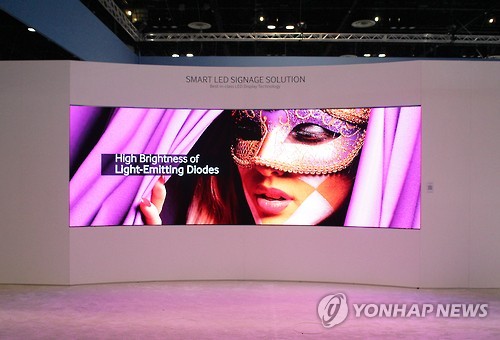 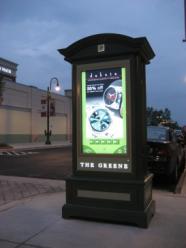 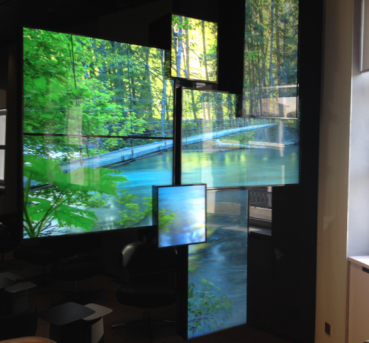 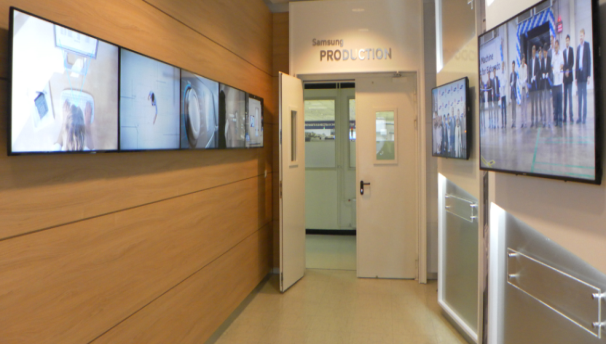 Специальные решения
Видеостена
Дисплеи отдельного использования
LED-экран
Профессиональный ЖК-дисплей
Обзор линейки – LCD
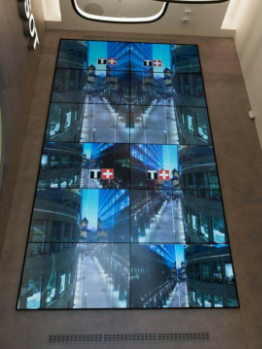 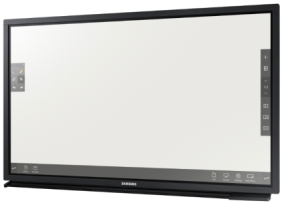 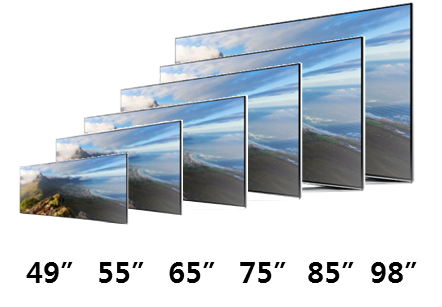 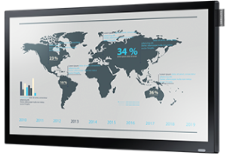 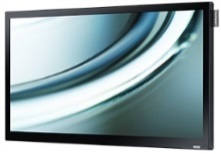 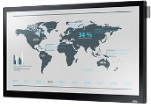 Дисплеи малой диагонали 10.1” 21.5”
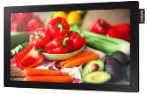 Отдельное использование
32” 40” 43” 48” 49” 55”
Интерактивный дисплей “all-in-one”
10.1” 21.5” 65” 75” 82” 85”
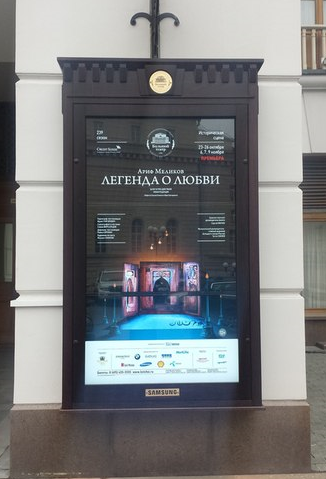 Видеостена
46” 55”
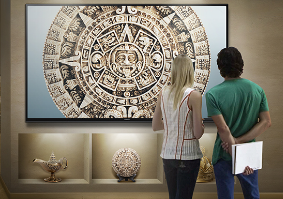 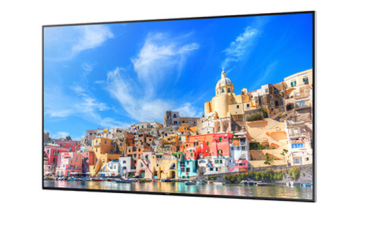 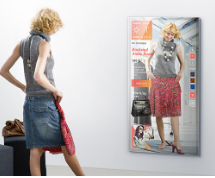 Дисплеи большой диагонали
65” 75” 82”
Линейка UHD
49” 55” 65” 85” 98”
Специальные решения
Витрина / улица
24” 46” 55” 75”
Видеостена – варианты релизации
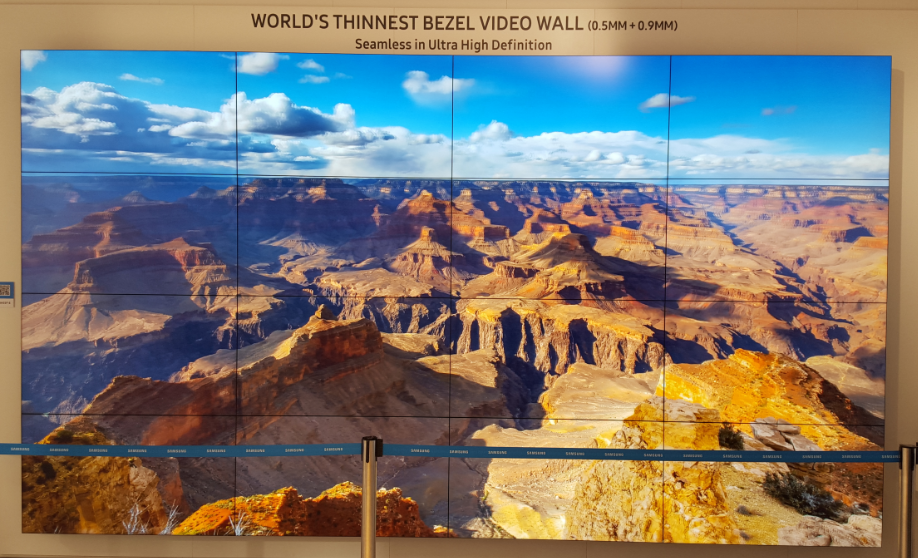 Модели со стыком 5.5 мм
46”

Модели со стыком 3.5 мм
46 и 55”

Модели с премиальным стыком 1.7 мм
55”
Коммутация:
Сторонние контроллеры (создание больших диспетчерских центров)

Решение от вендора (более простые сценарии использования видеостены)
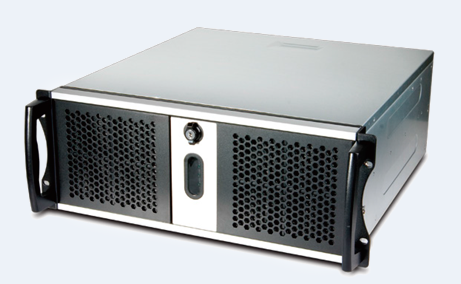 Видеостена – варианты реализации
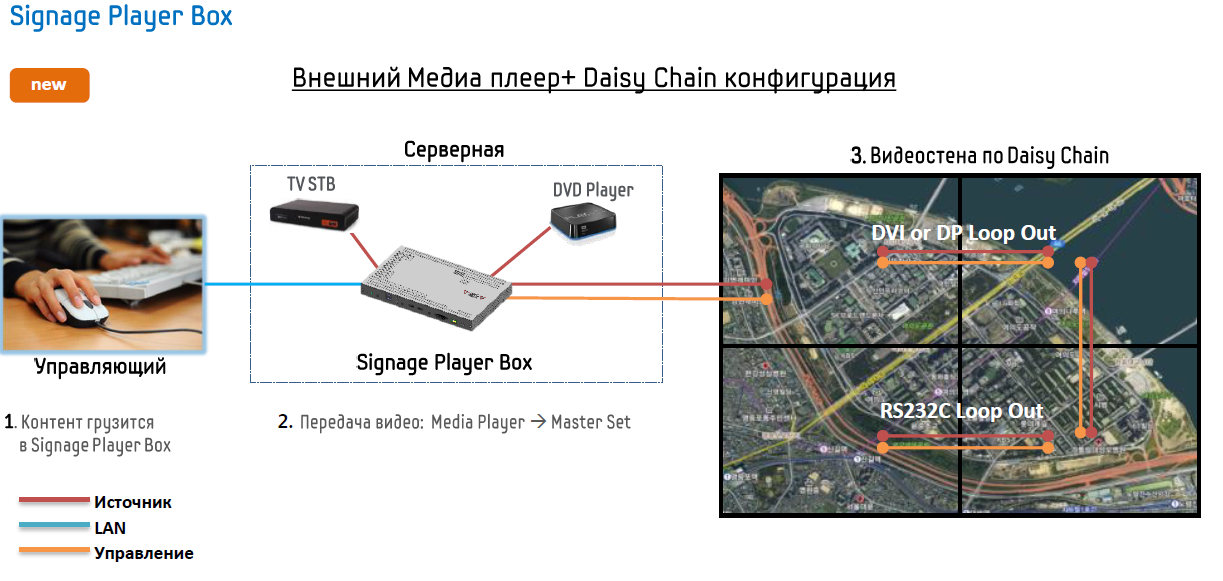 Видеостена – варианты реализации
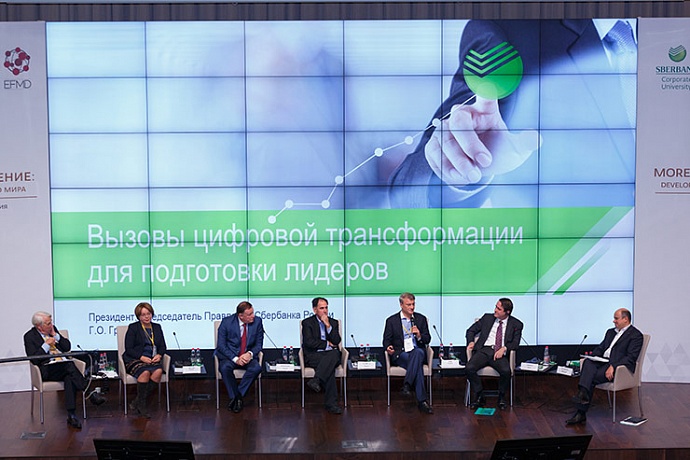 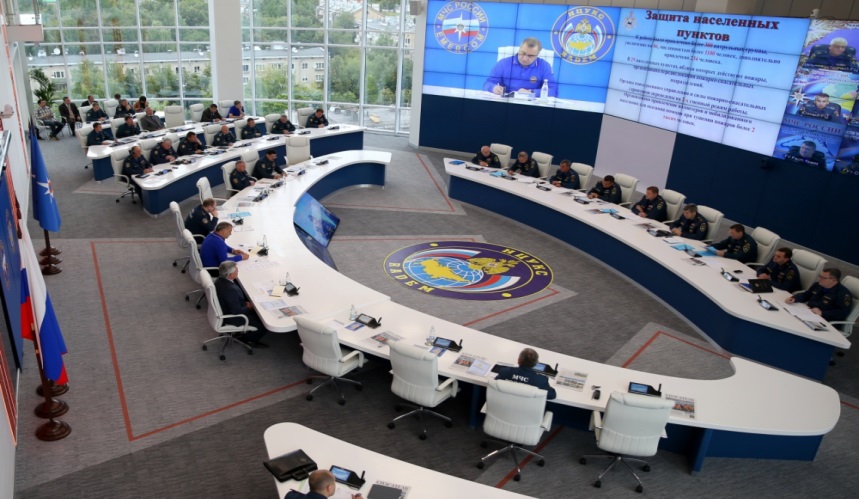 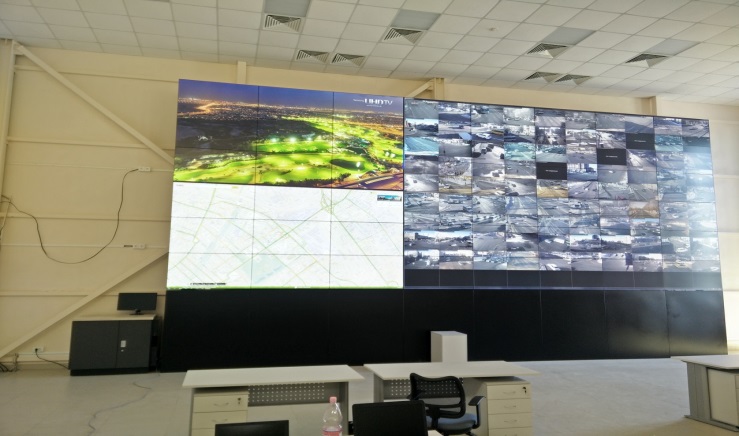 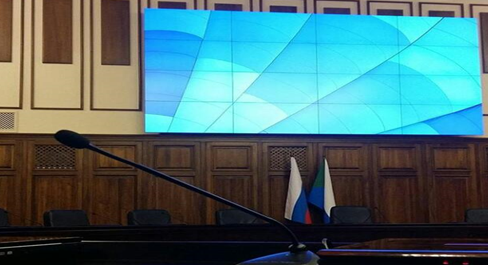 Видеостена - калибровка
Превосходное качество изображения – технология Color Expert
Обычная видеостена
SAMSUNG
Усовершенствованная заводская цветовая калибровка
Встроенное ПО Advanced Color Management (ACM)
Настройки: однордность цвета, гамма, баланс белого
Отсутствие затемнения на стыках
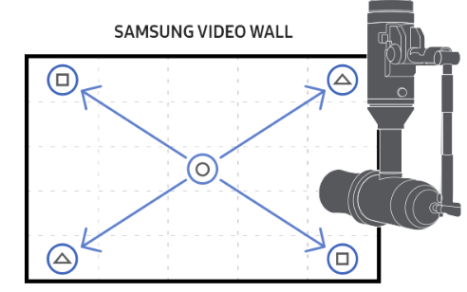 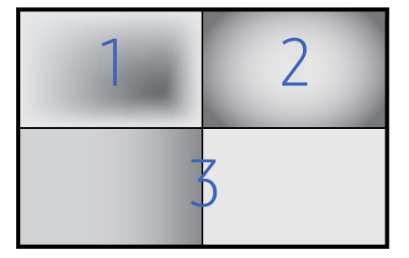 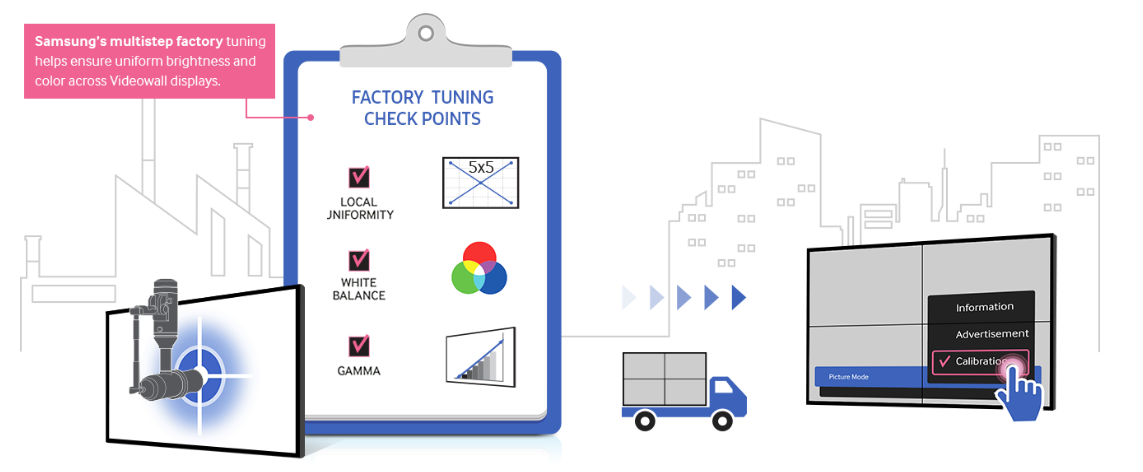 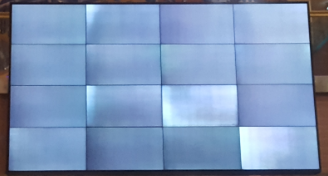 Видеостена – удобство монтажа
MID-UD46DS (46”)
MID-UD55DS (55”)
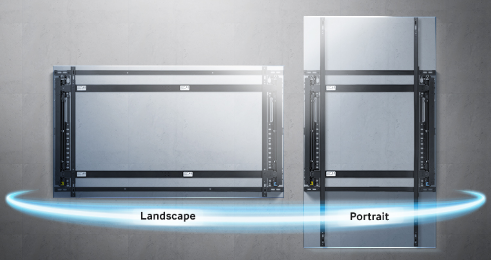 Специализированное выдвижное настенное крепление для видеостен UD/UE
Максимальная точность юстировки дисплеев (подгонка по 3-м плоскостям) 
Минимальная толщина креп-ления – всего 39 мм!
Альбомная и портретная ориентация

Напольные стойки
Поддержка серии UD (диагонали 46 и 55”)
Удобная автономная установка
Отсутствие необходимости в усилении стены
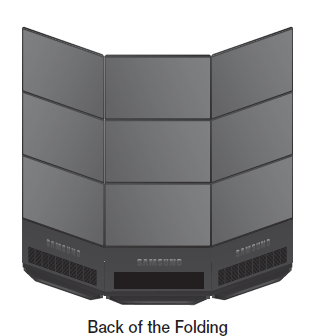 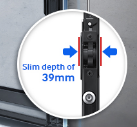 WMN-46VD (видеостенный дисплей 46”)
WMN-55VD (видеостенный дисплей 55”)
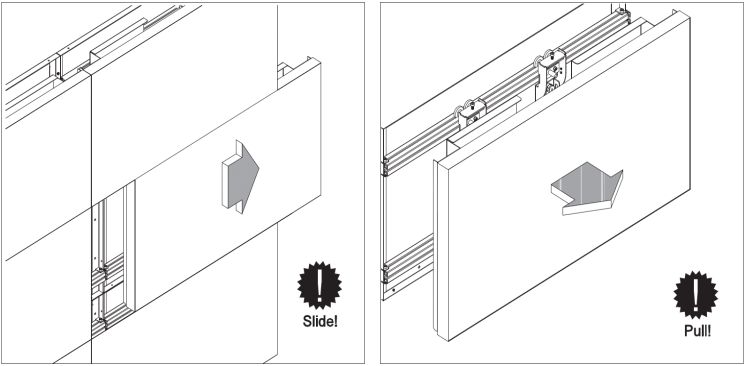 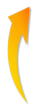 Drag
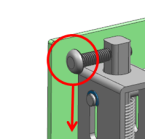 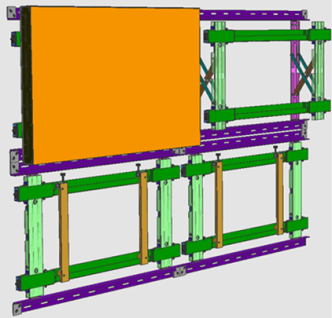 PUSH
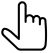 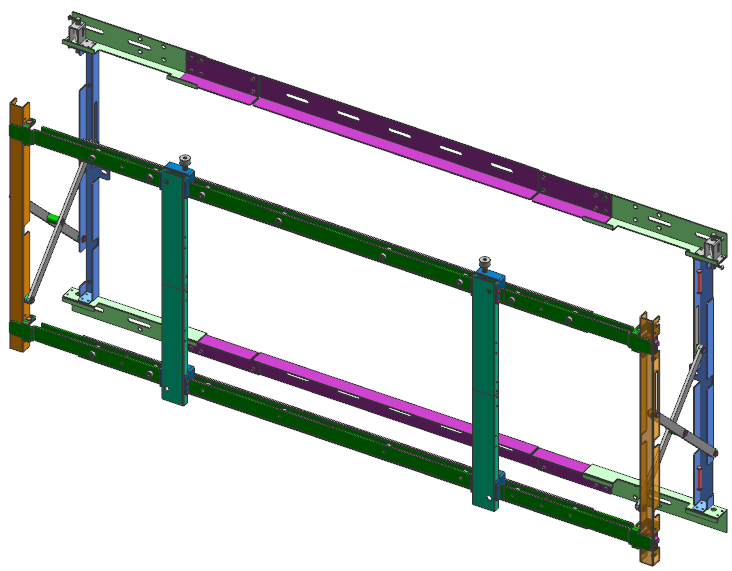 Y-axis
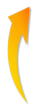 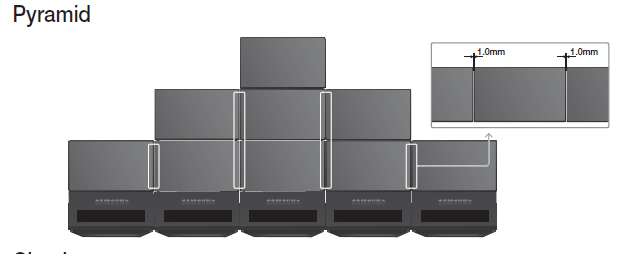 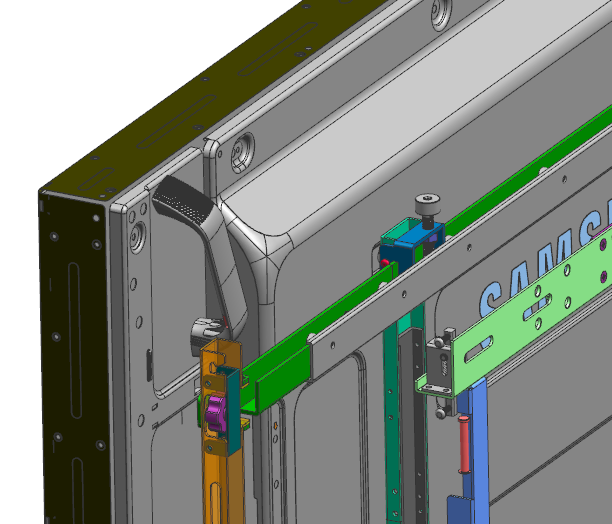 Rotate
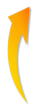 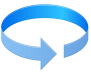 Z-axis
X-axis
Дисплеи для отдельного использования
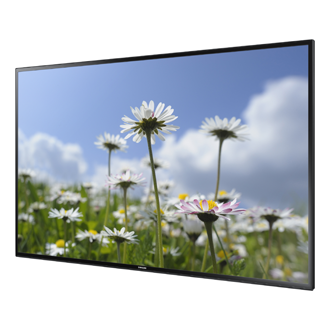 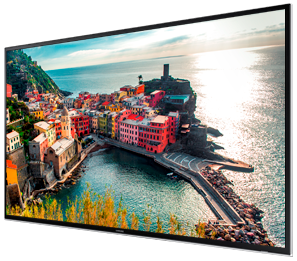 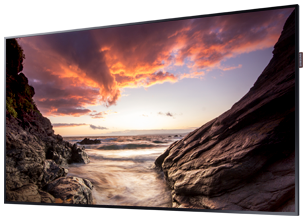 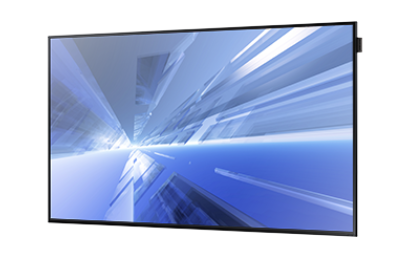 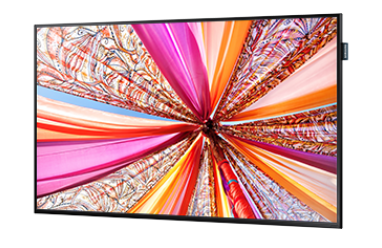 PMF
Новинка
PHF
Новинка
DCE / DCE-M
DBE
DME
Диагонали 32/43/49/55”
Яркость 400/500 нит
Режим работы 16/7 и 24/7
Встроенный медиаплеер S4 (полноценный)
ОС Tizen
Встроенная платформа SSSP 4.0
Встроенный WiFi
Защита по IP5x
Тонкая рамка (6.9/6.9/8.9 мм)
Тонкий корпус (29.9 мм)
Диагонали 32/43/49/55”
Яркость 700 нит
Режим работы 24/7
Встроенный медиаплеер S4 (полноценный)
ОС Tizen
Встроенная платформа SSSP 4.0
Встроенный WiFi
Защита по IP5x
Тонкая рамка (6.9/6.9/8.9 мм)
Тонкий корпус (29.9 мм)
Диагонали 32/40/48/55”
Яркость 330/350/400/450 нит
Режим работы 16/7 и 24/7
Встроенный медиаплеер Lite
Тонкая рамка (9.5/15.0 мм)
Бюджетная серия для Digital Signage
Диагонали 32/40/48/55”
Яркость 350 нит
Режим работы 16/7
Встроенный медиаплеер S3 (полноценный)
Встроенная платформа SSSP 3.0
Встроенный WiFi
Тонкая рамка (9.5/15.0 мм)
Диагонали 32/40/48/55”
Яркость 400/450 нит
Режим работы 24/7
Встроенный медиаплеер S3 (полноценный)
Встроенная платформа SSSP 3.0
Встроенный WiFi
Тонкая рамка (9.5/15.0 мм)
Дисплеи для отдельного использования
Простая работа с контентом благодаря встроенному медиаплееру
Теперь удобны для встраивания (IR по центру)
НОВИНКА – ОС Tizen
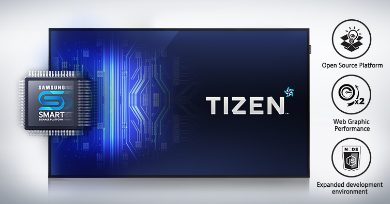 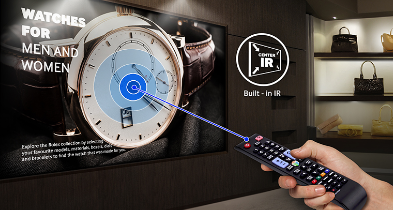 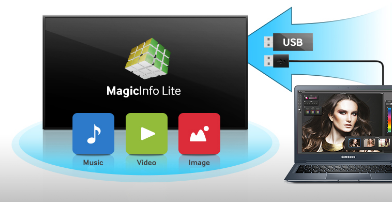 Тонкая рамка – также и на отдельных дисплеях
Антибликовая поверхность
Повышенная пылезащита
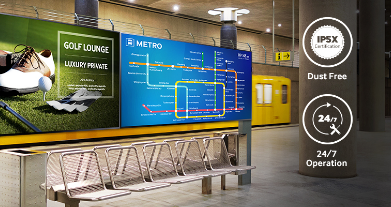 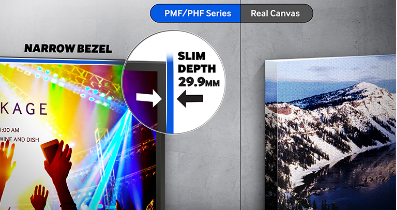 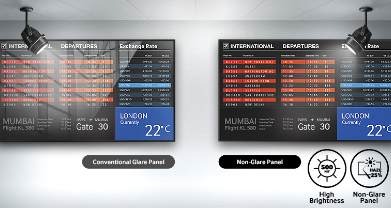 Отдельные дисплеи – варианты применения
Дисплеи классических размеров(32/40/43/49/55”)
Дисплеи малой диагонали (10/22”)
Дисплеи больших диагоналей(65/75/82/85/98”)
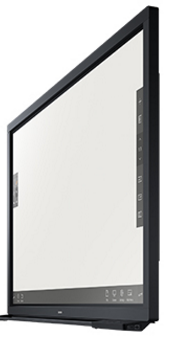 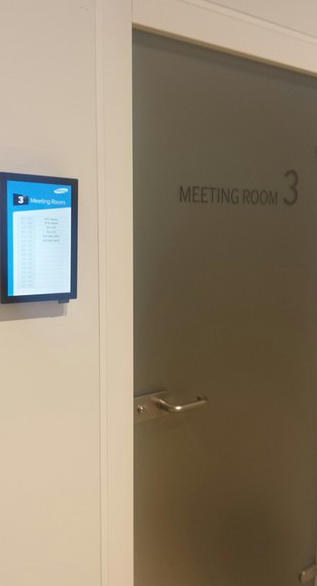 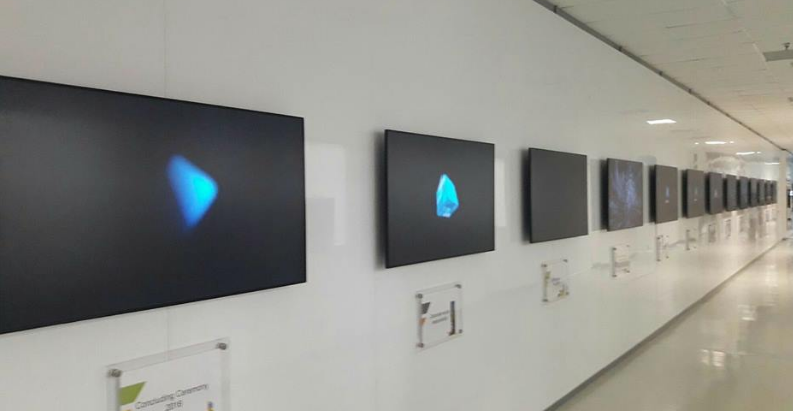 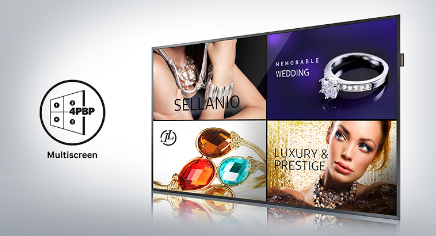 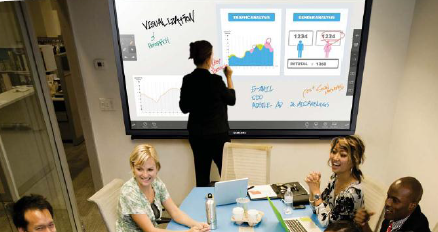 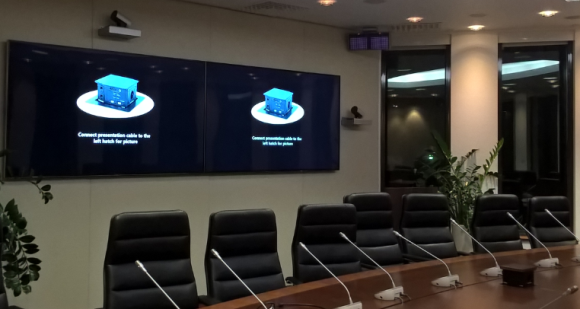 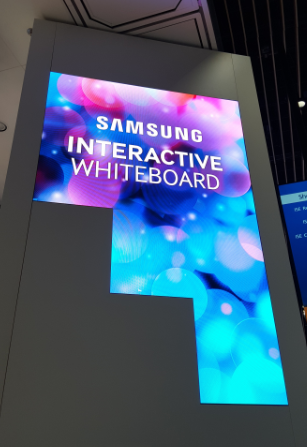 Светодиодный экран для корпоратиного и промышленного сегмента
LED-экран
LED-экран
Видеостена на базе ЖК
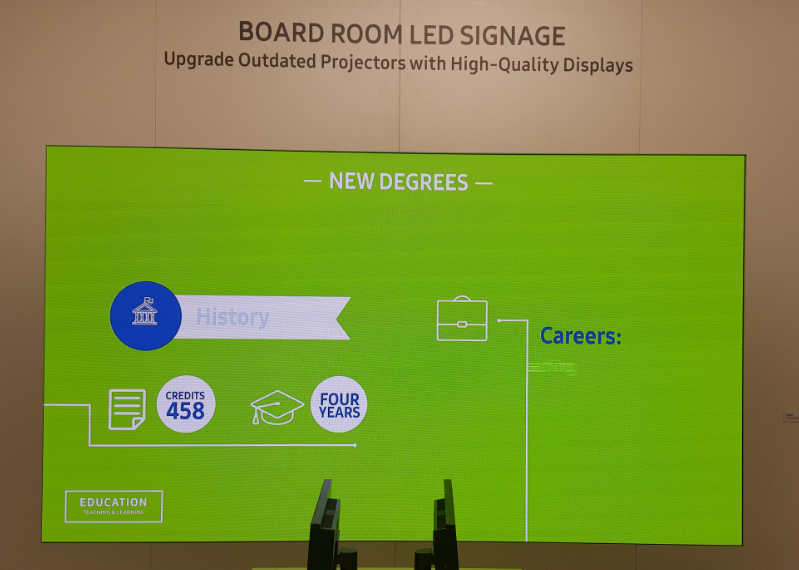 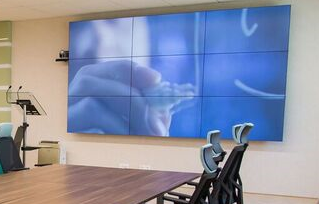 LED-экран
Специально для корпоративного сегмента – потребность в малых шагах пикселя – 1.5/2.0/2.5 мм

Полностью бесшовный цельный экран

Возможность создания полиэкранов ультрабольших форматов

Легкая эксплуатация и обслуживание

Нет необходимости предусматривать большие пространства с тыловой части для обслуживания экрана (в отличие от видеокубов)
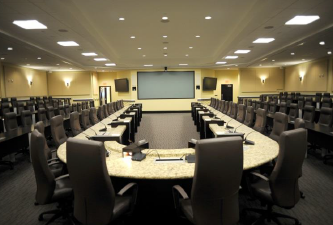 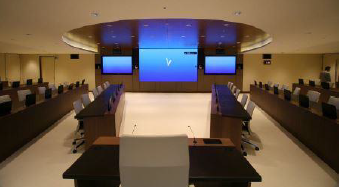 Программное обеспечение
MagicInfo
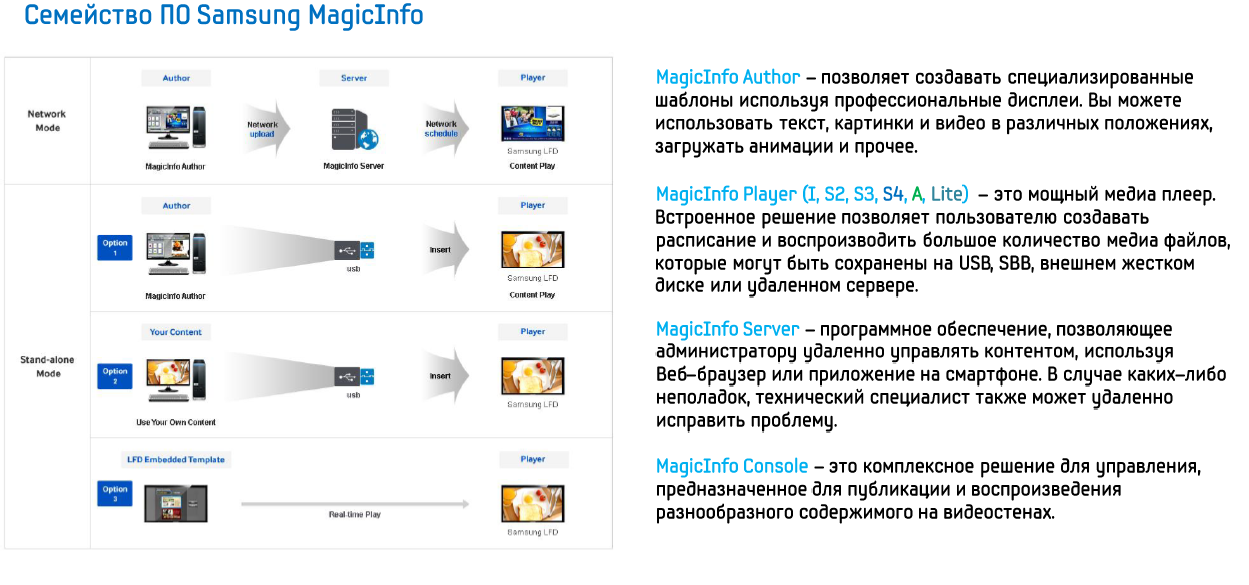 Спасибо за внимание!
Кирилл Короткин
Профессиональные дисплеи / 
Светодиодные экраны 
(Samsung Smart Signage / LED Signage)
Т: +7 (495) 797 23 73
М: +7 985 776 01 57
E-mail: Korotkin.k@samsung.com 
http://displaysolutions.samsung.com